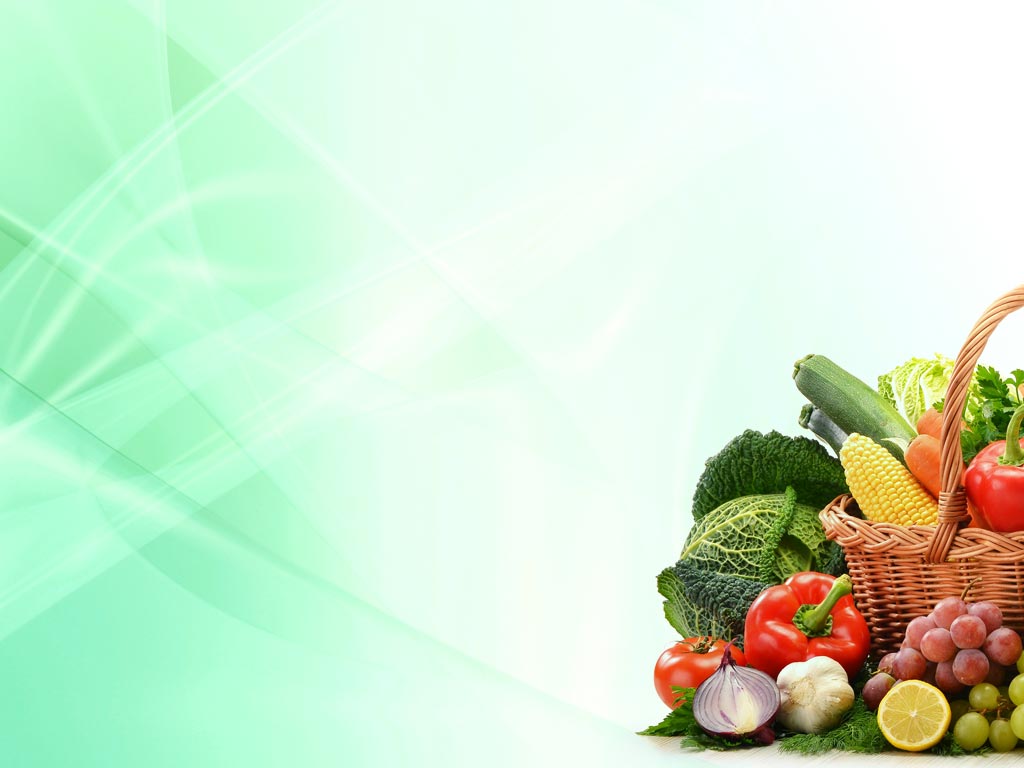 Муниципальное бюджетное общеобразовательное учреждение основная общеобразовательная школа №6 им. М.В. Масливец х.Красная Нива
Приготовление горячего 
завтрака
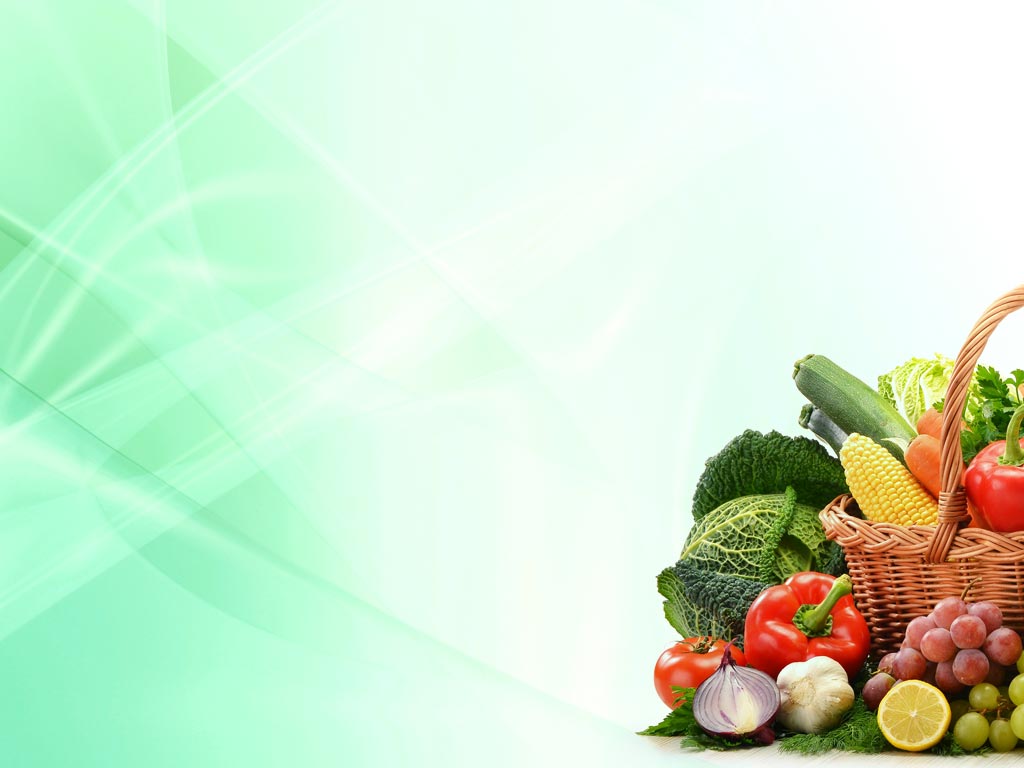 Неделя 1 день 3
Меню:1. Овощи маринованные порциями (помидоры)2. Палочки – хрустяшки рыбные 3. Пюре картофельное4. Соус томатный с зеленью5. Компот из смеси сухофруктов6. Хлеб пшеничный и ржаной
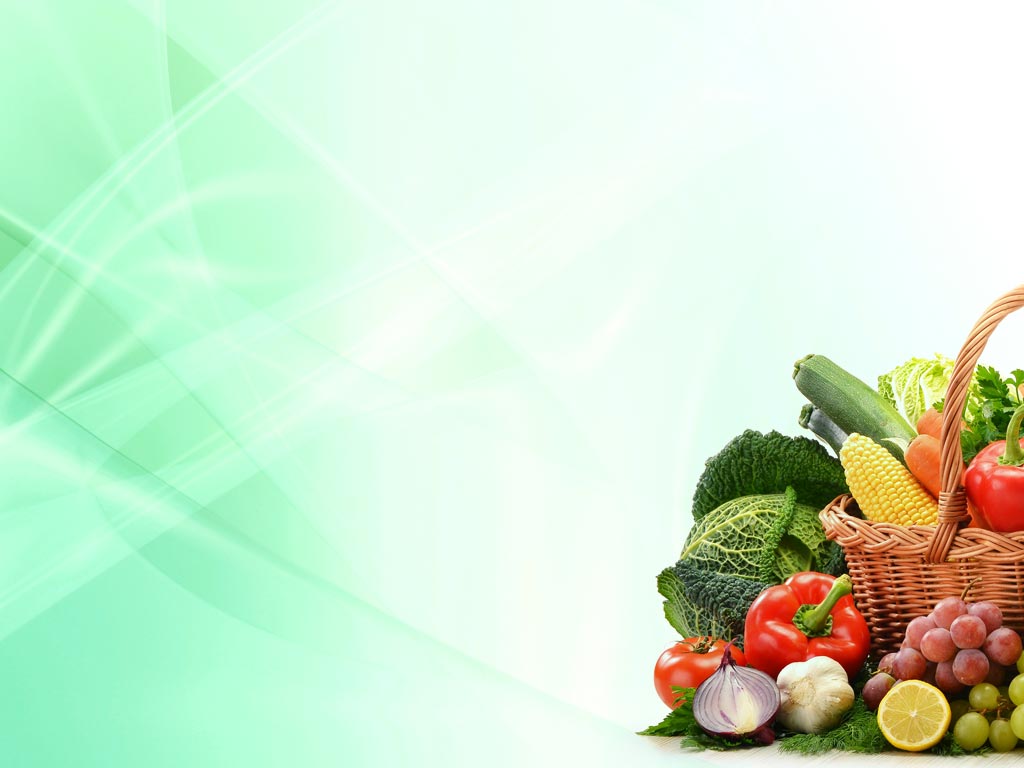 Овощи маринованные порциями
 (помидоры)
Овощи промывают проточной питьевой водой, удаляют место прикрепления плодоножки, нарезают дольками
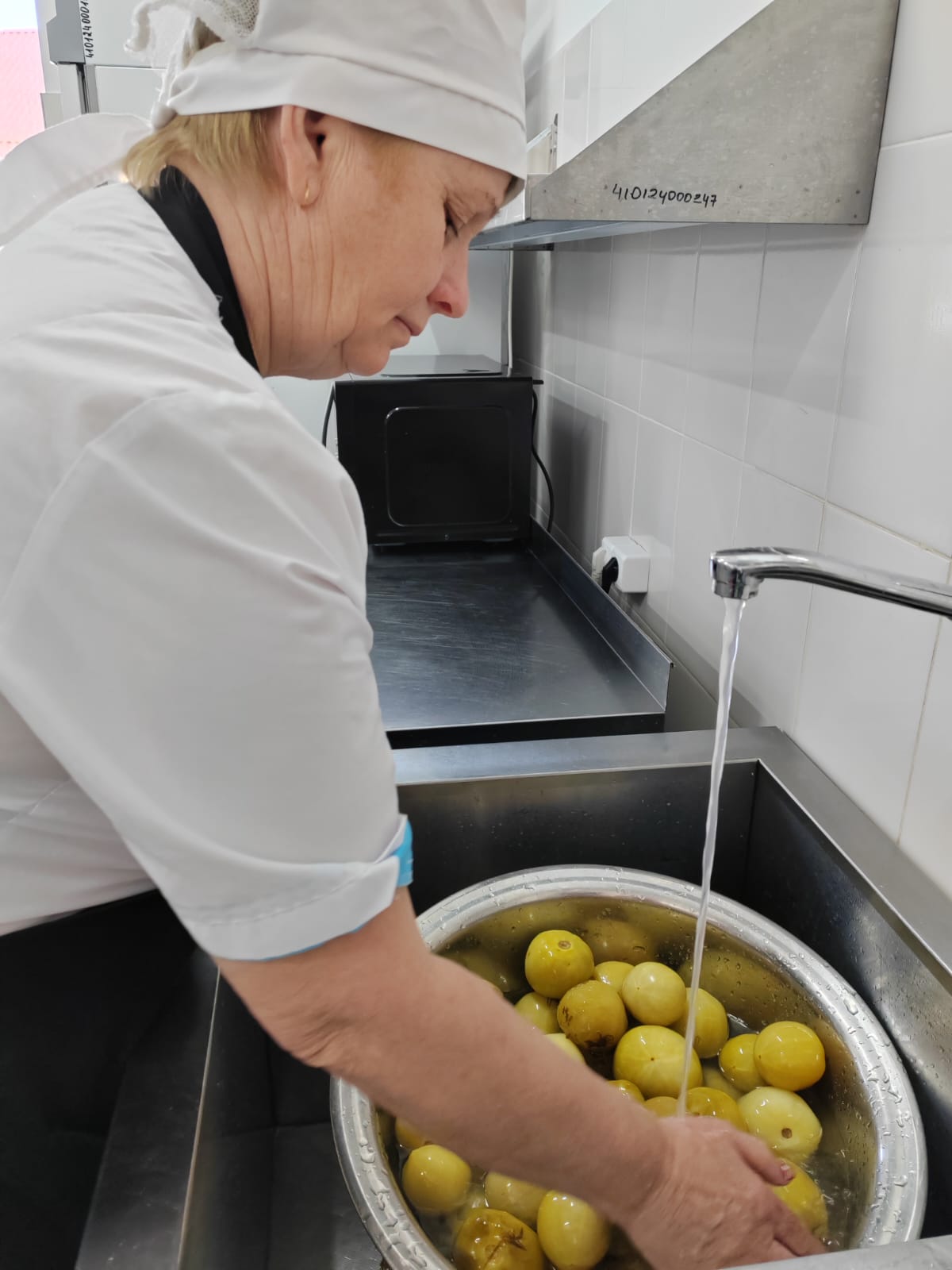 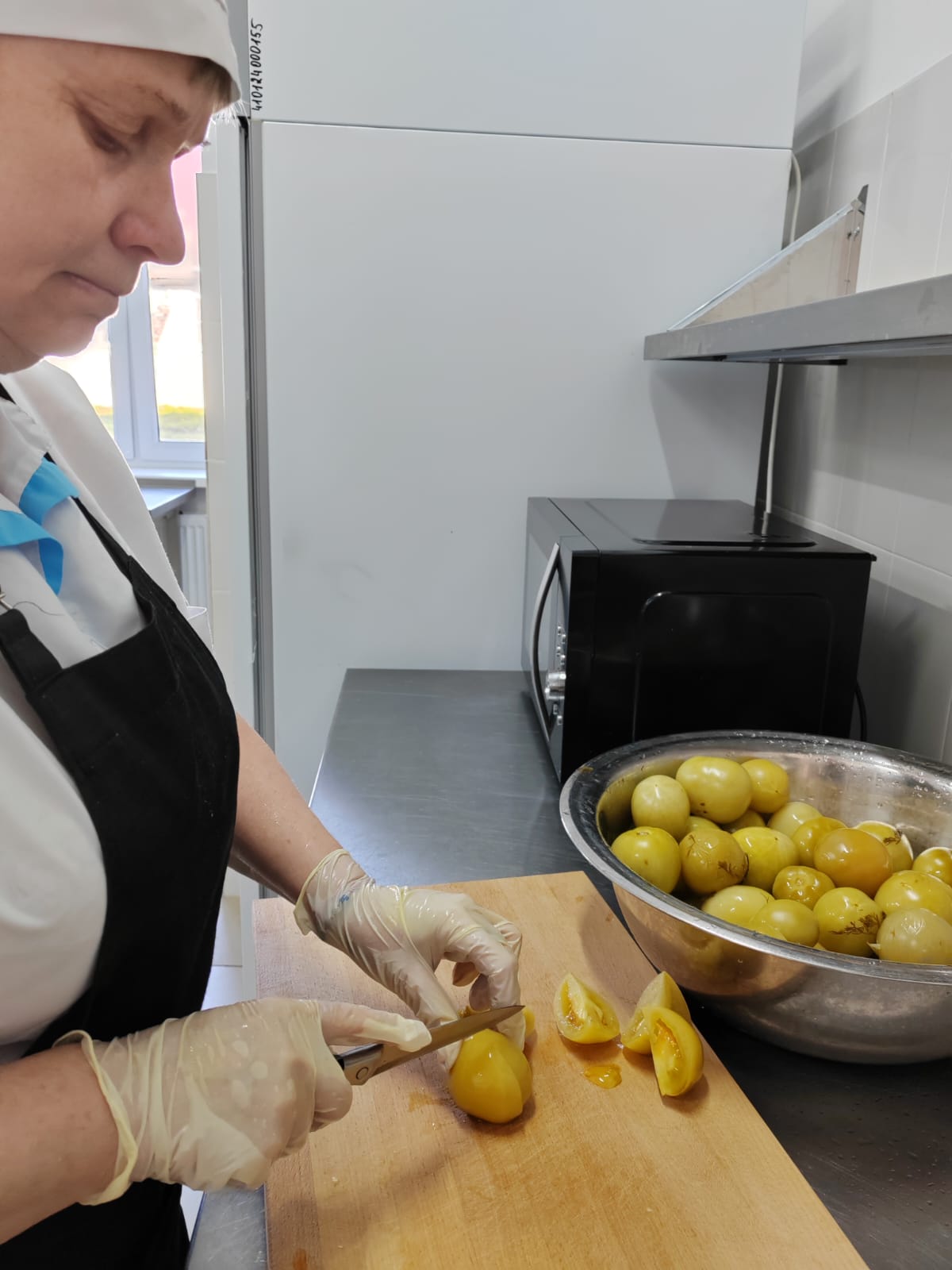 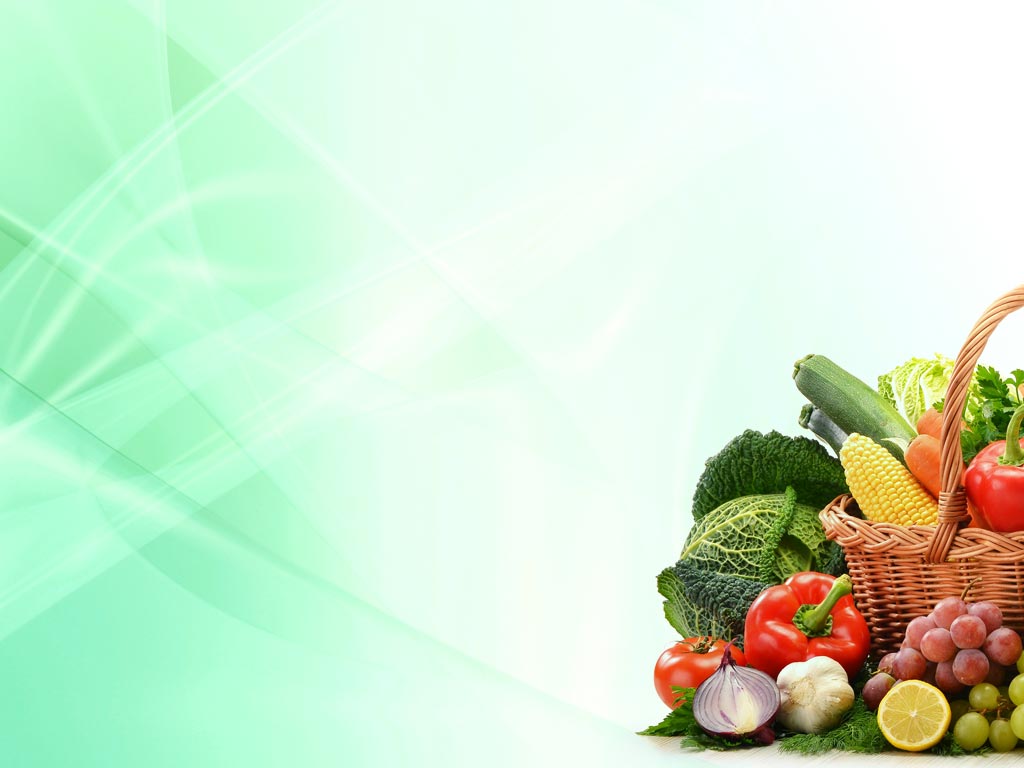 Палочки – хрустяшки рыбные
Нарезанные морковь и лук обжаривают на подсолнечном масле, пропускают через мясорубку со свининой и с замоченным в молоке хлебом.
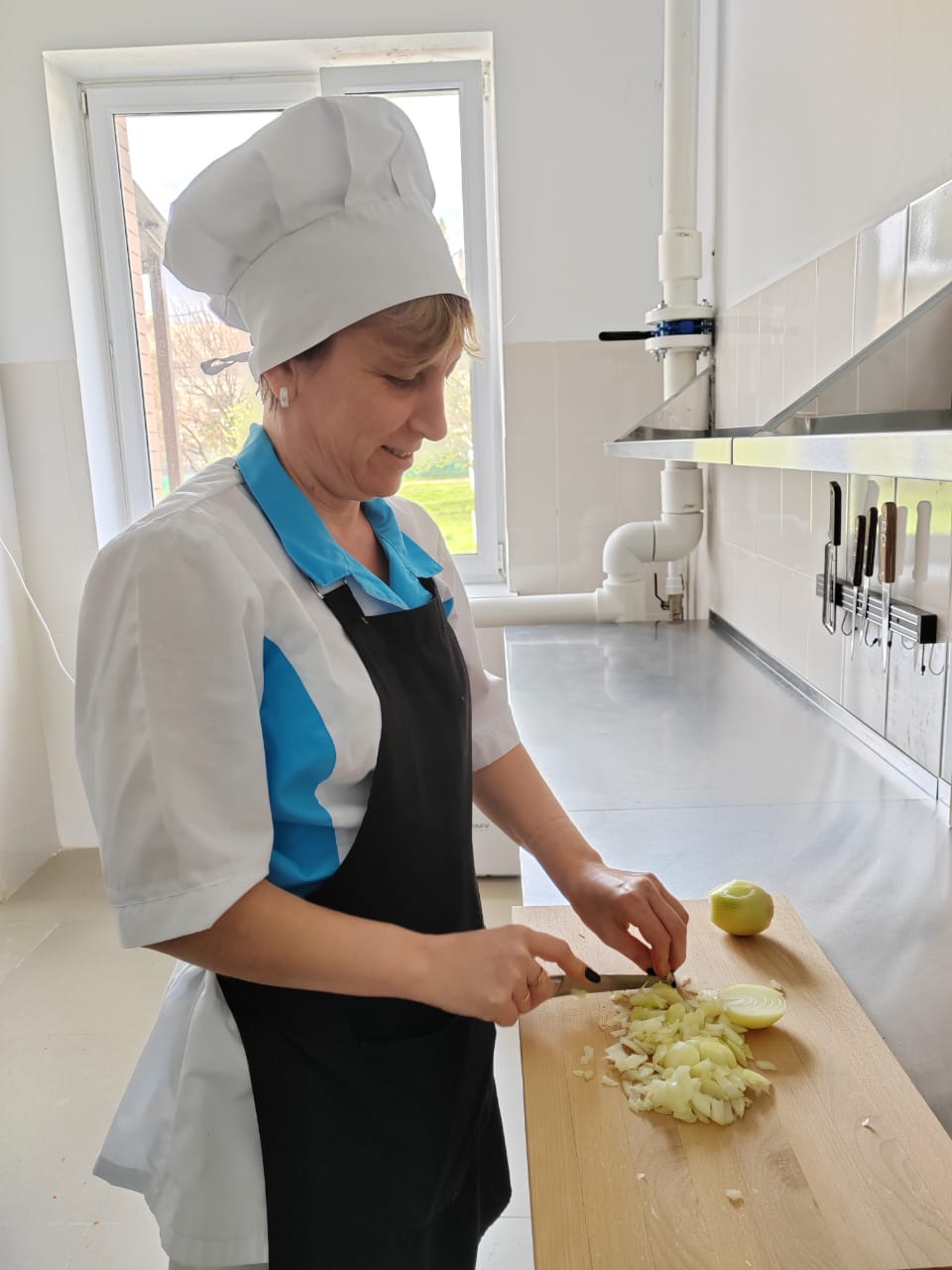 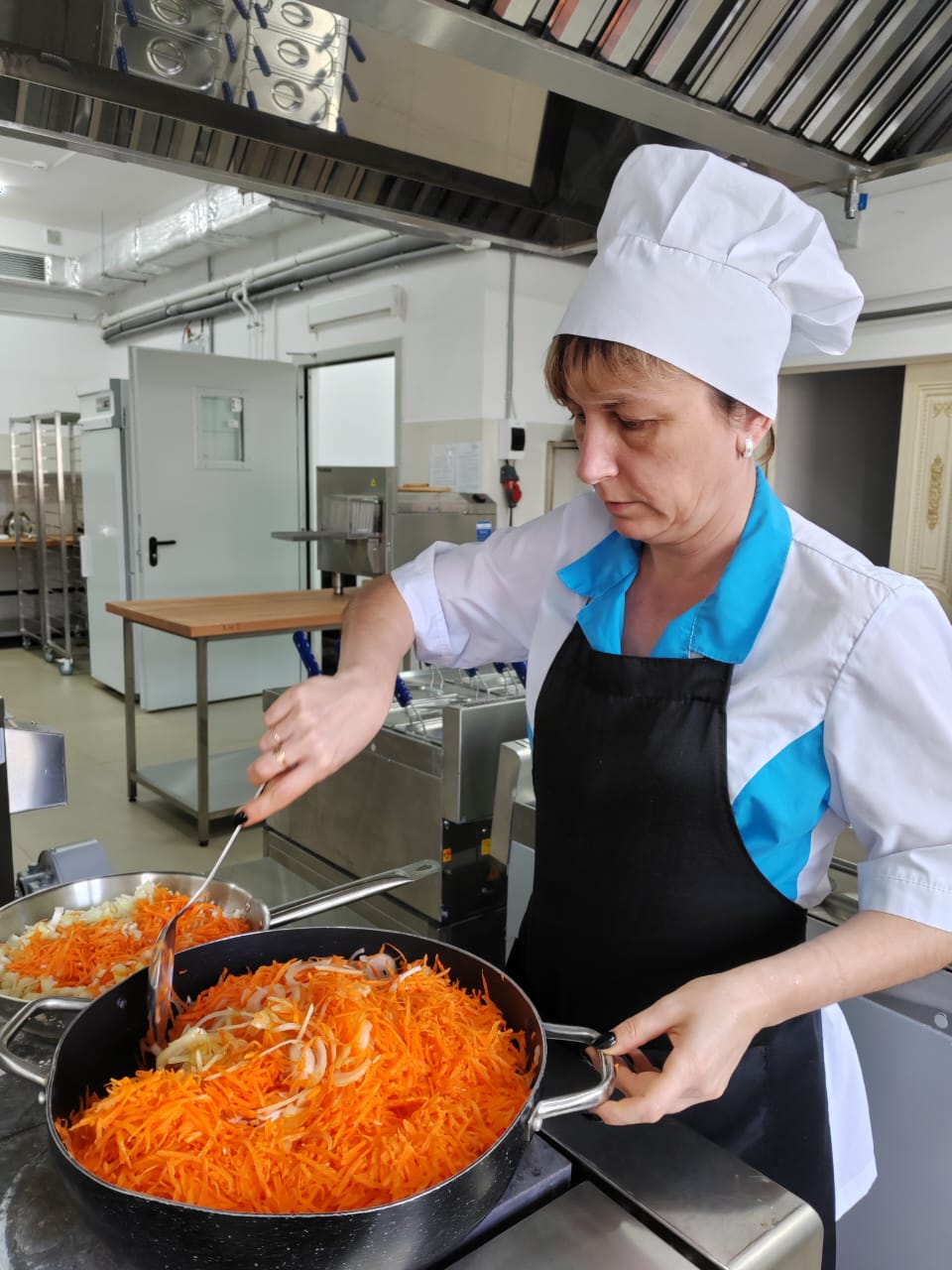 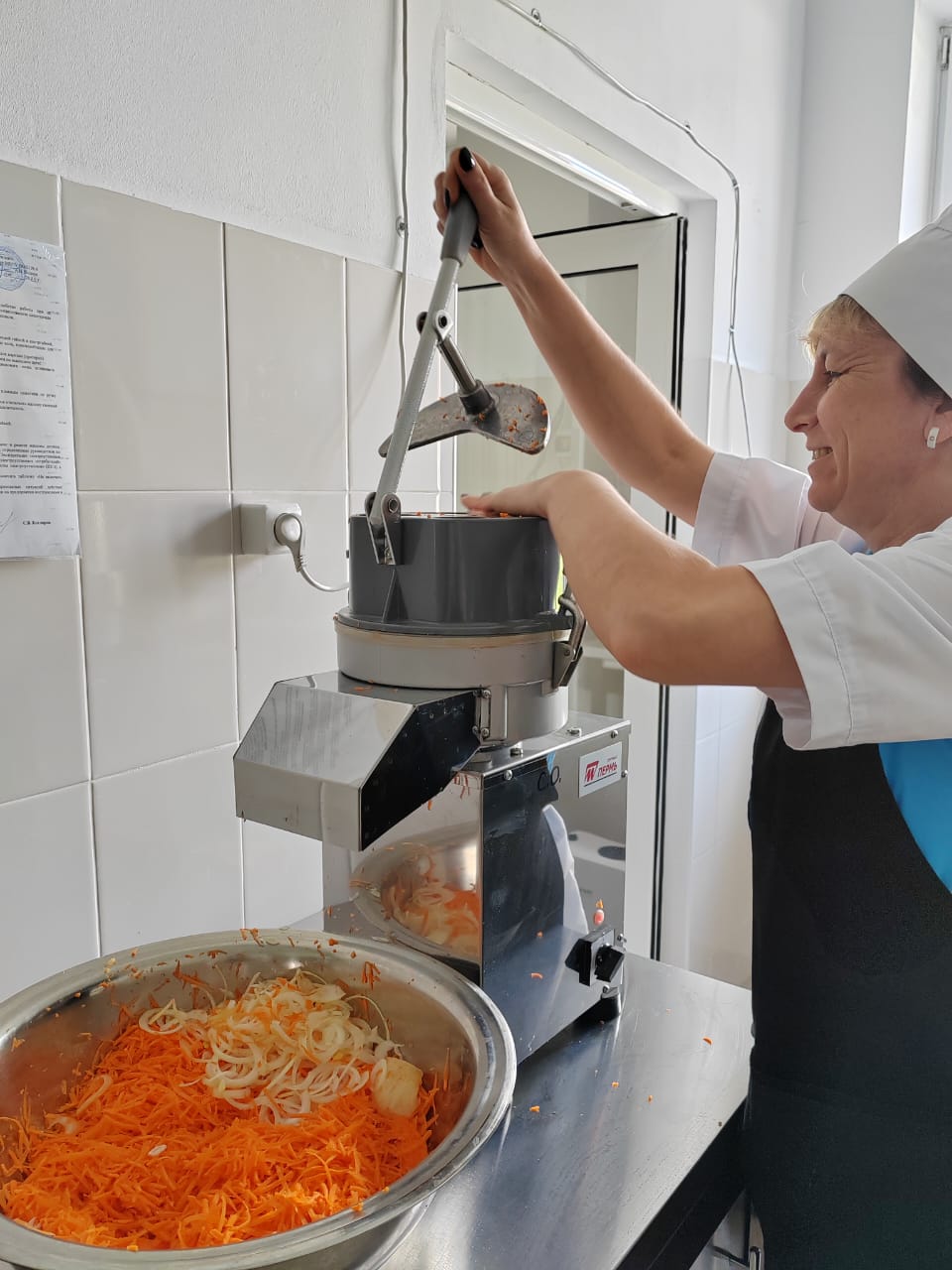 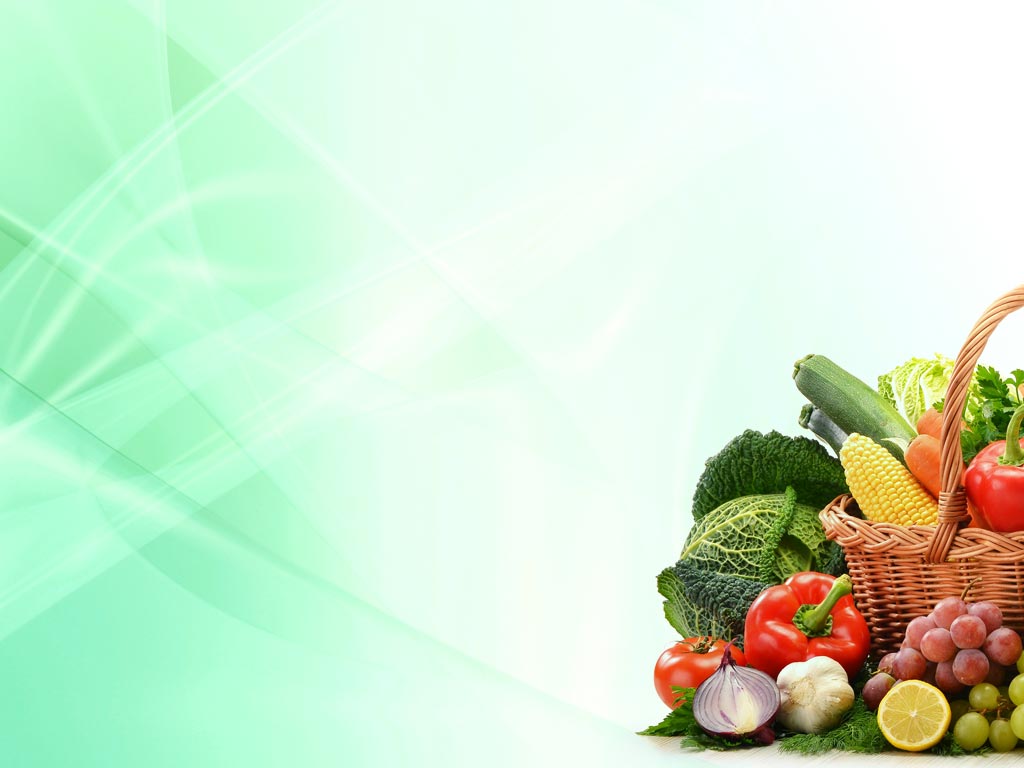 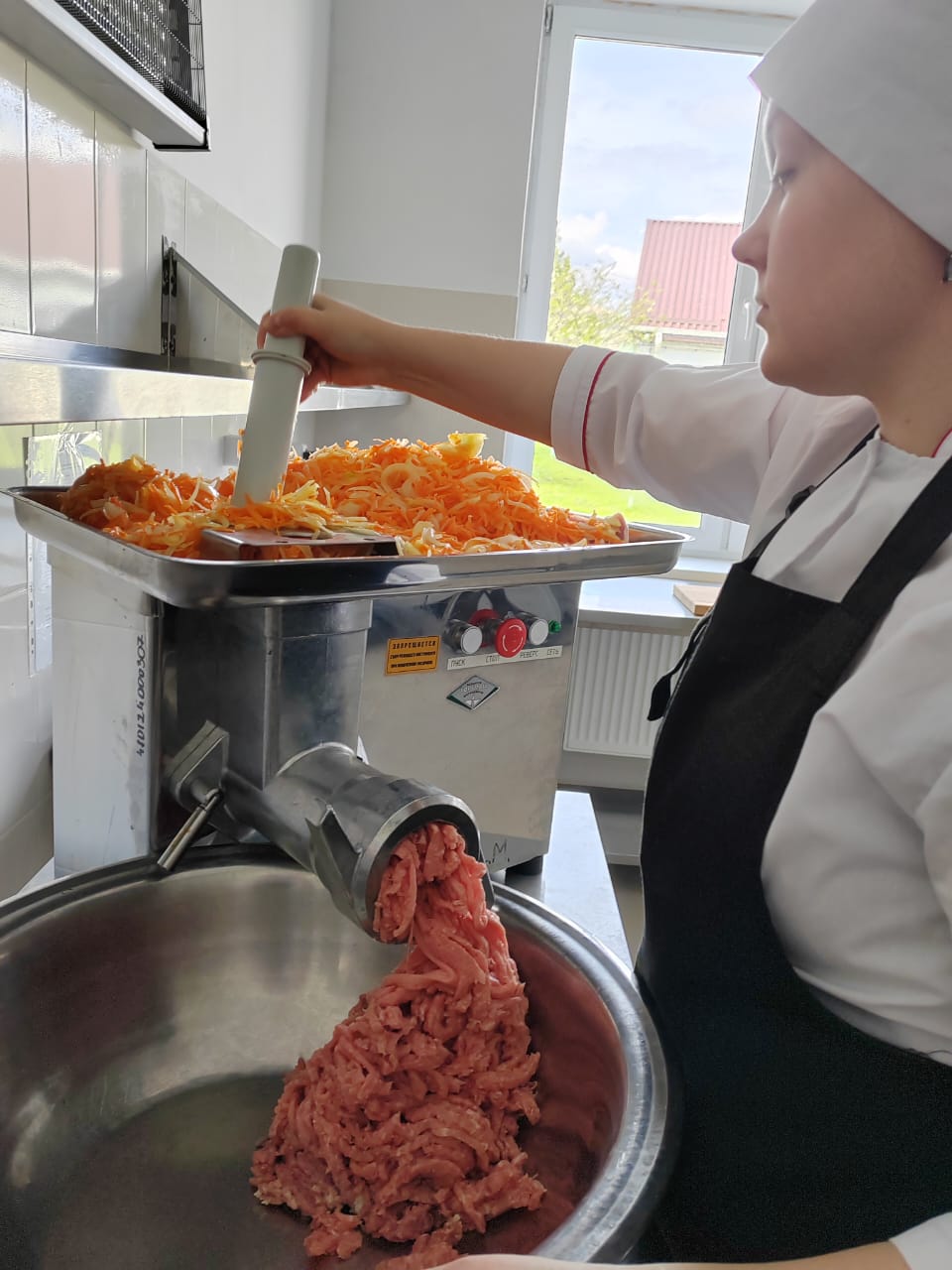 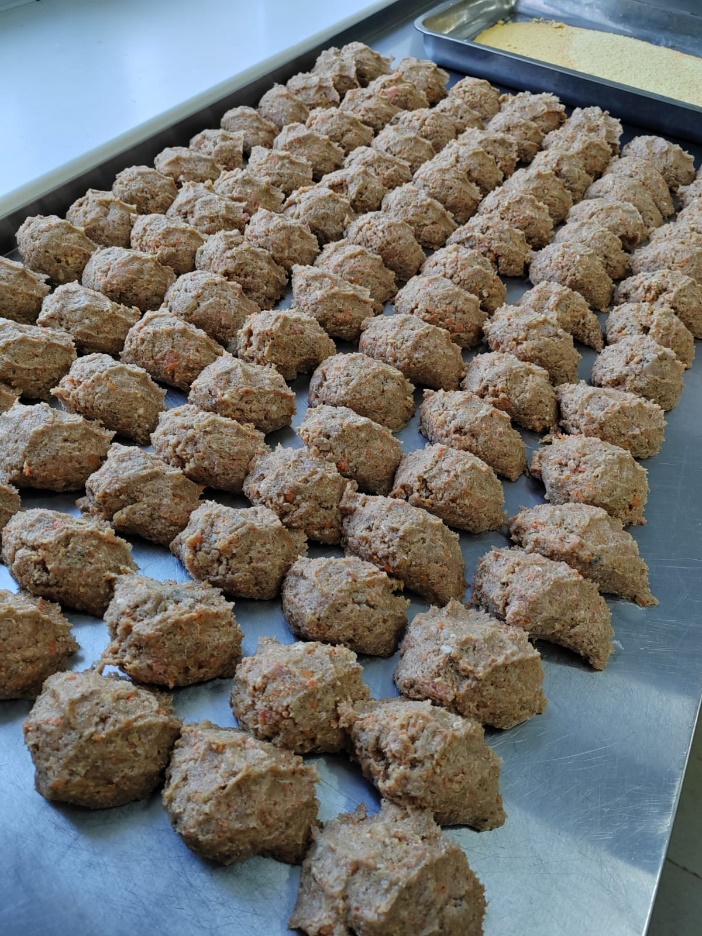 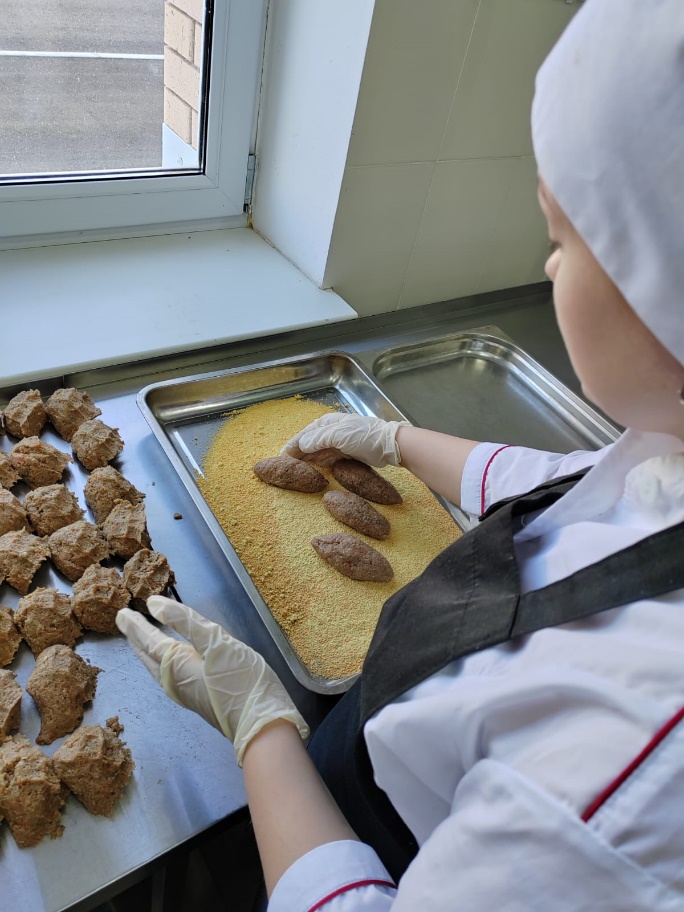 Массу соединяют с рыбным фаршем, добавляют яйца, перец чёрный молотый, еще раз пропускают через мясорубку, хорошо вымешивают, формуют палочки весом 60 г по 2 шт. на порцию, панируют в панировочных сухарях и сбрызгивают растительным маслом.
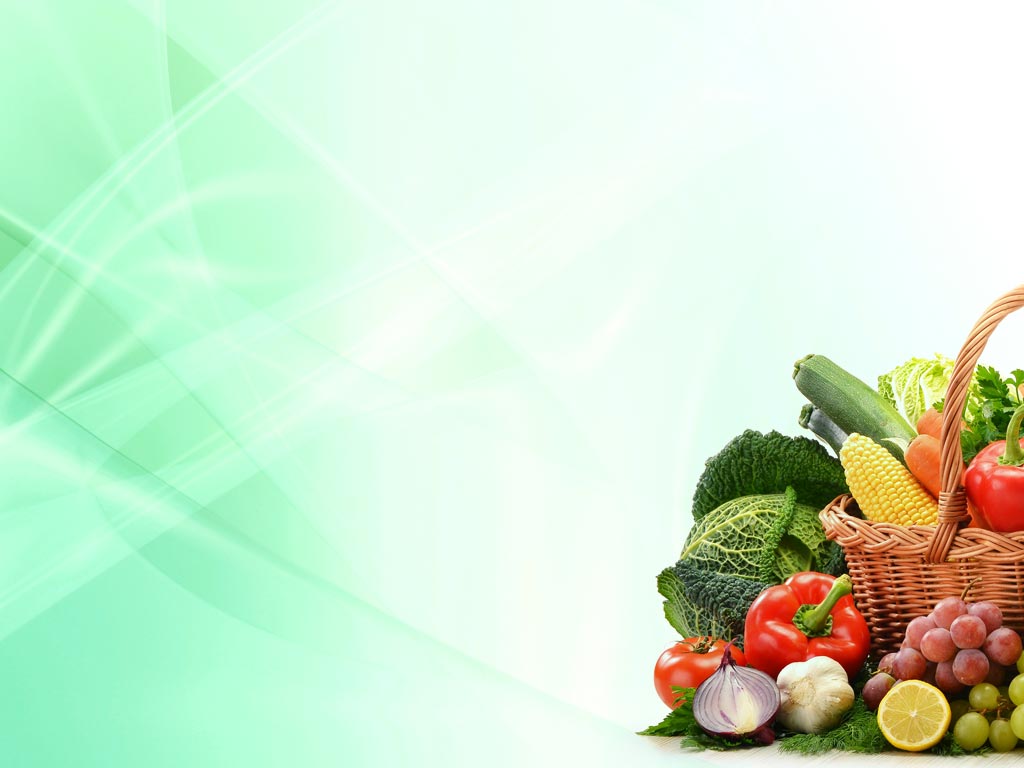 Запекают палочки в духовом шкафу при температуре 180 градусов 15 минут.
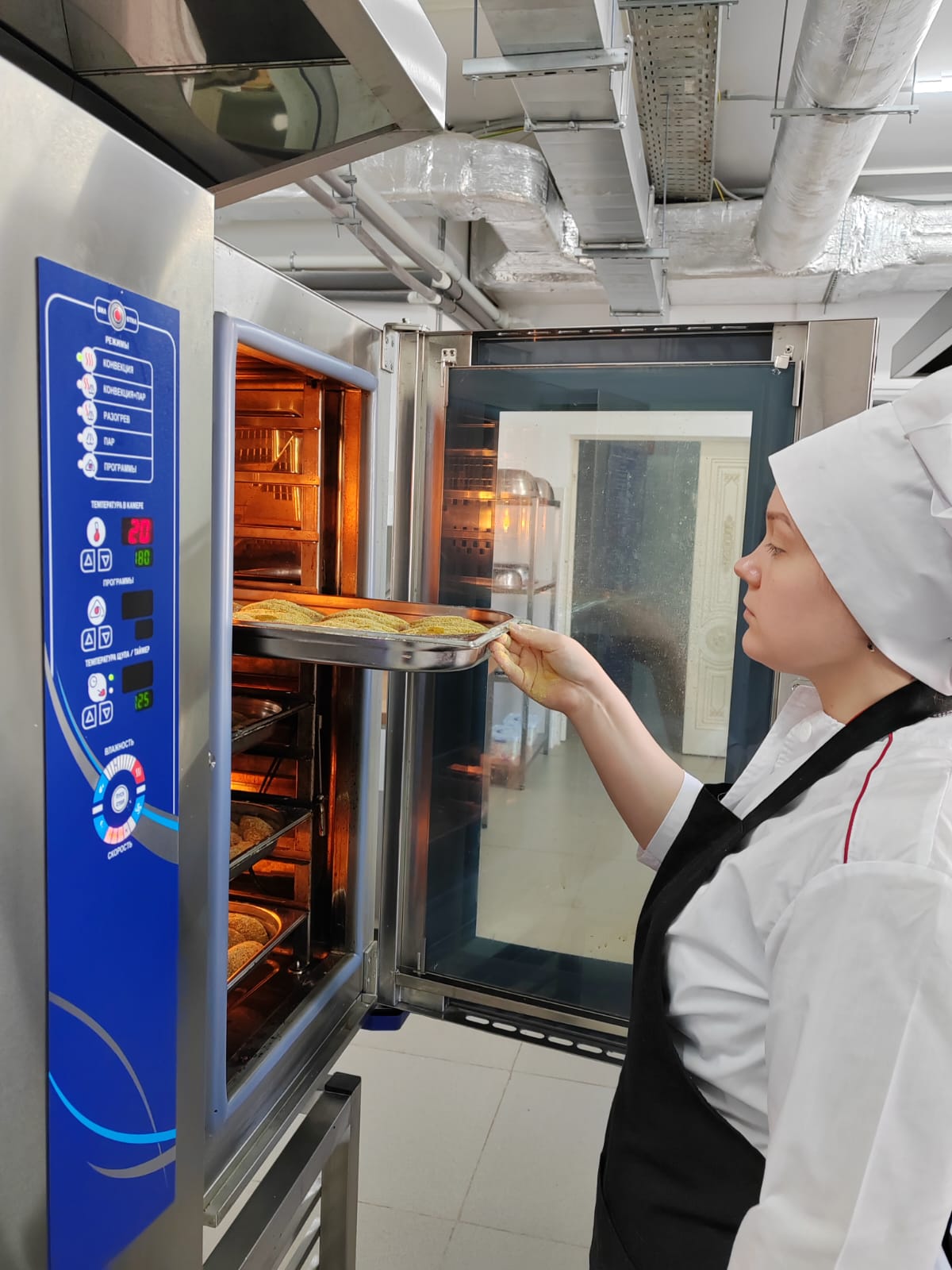 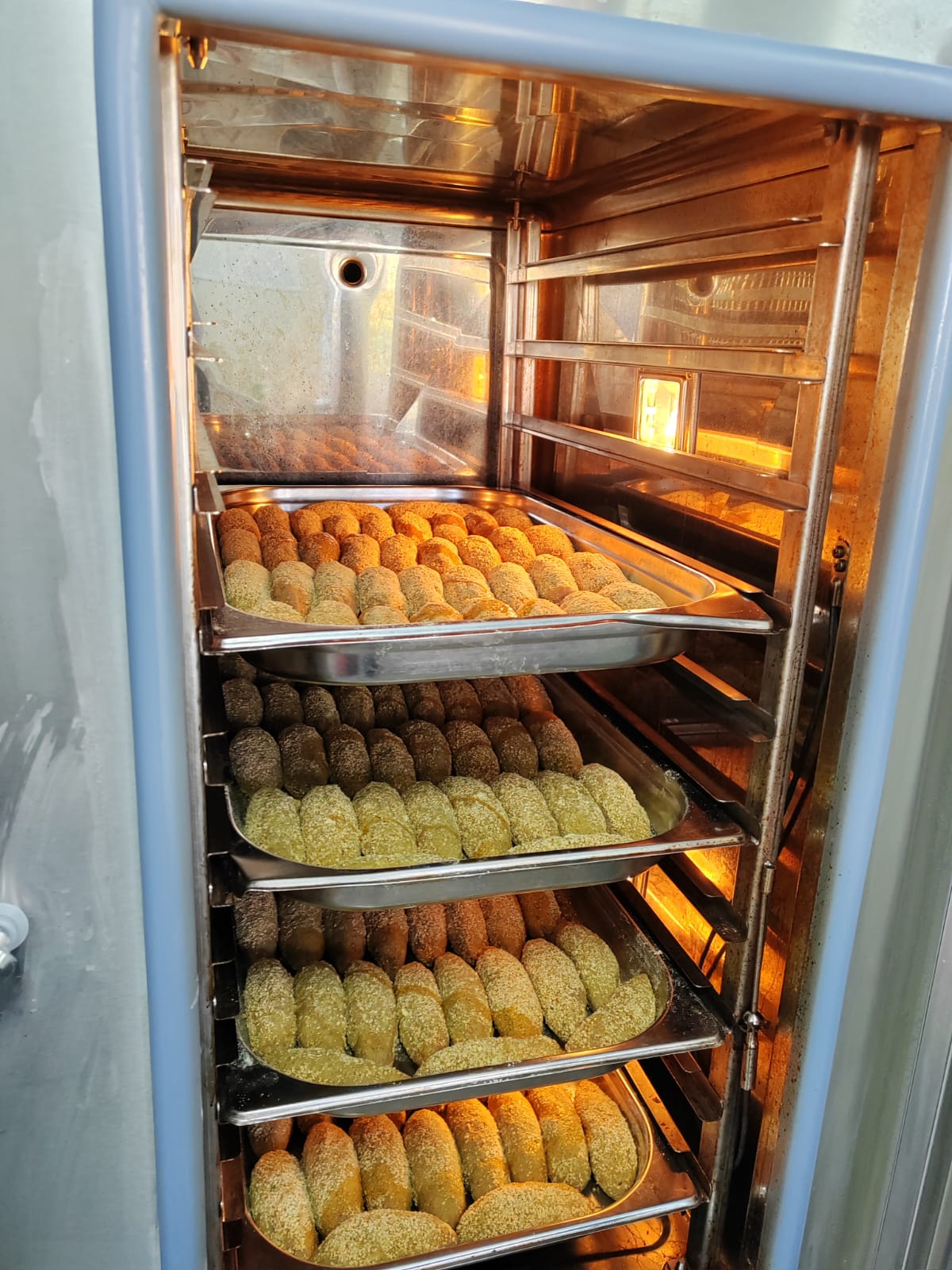 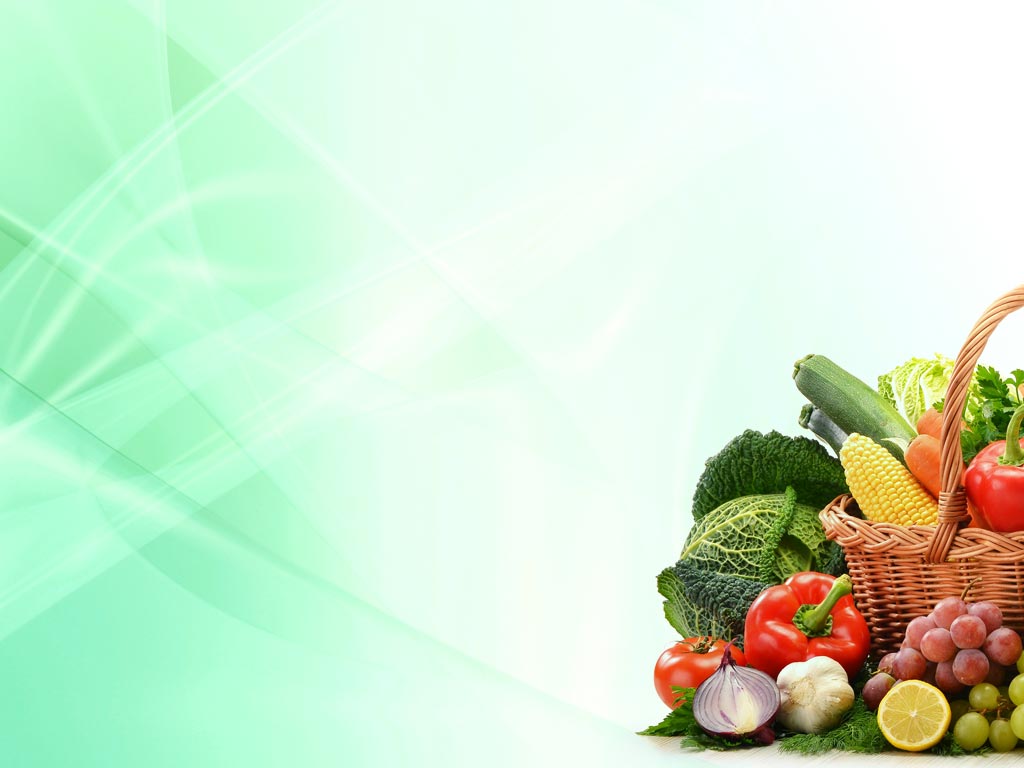 Пюре картофельное
Картофель предварительно промывают, перебирают, очищают и повторно промывают в холодной проточной воде. Целые клубни картофеля закладывают в кипящую подсоленную воду. После доведения до готовности отвар сливают, посуду закрывают крышкой и при слабом нагреве подсушивают картофель 2-3 мин. 
Вареный горячий картофель протирают через протирочную машину. В горячий протёртый картофель добавляют горячее кипячёное молоко и растопленное и доведенное до кипения сливочное масло. Пюре доводят до температуры 100 градусов, постоянно помешивая, и прогревают 5-6 минут.
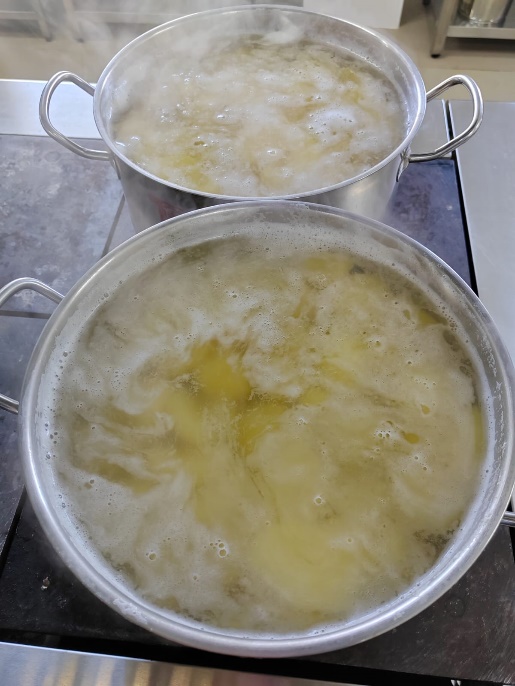 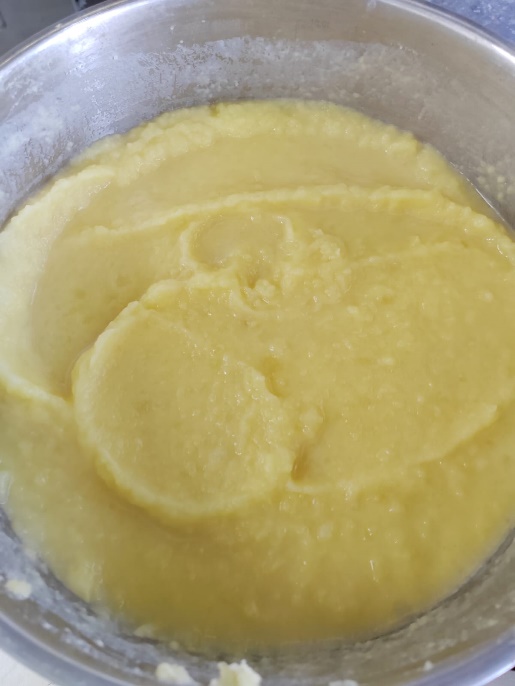 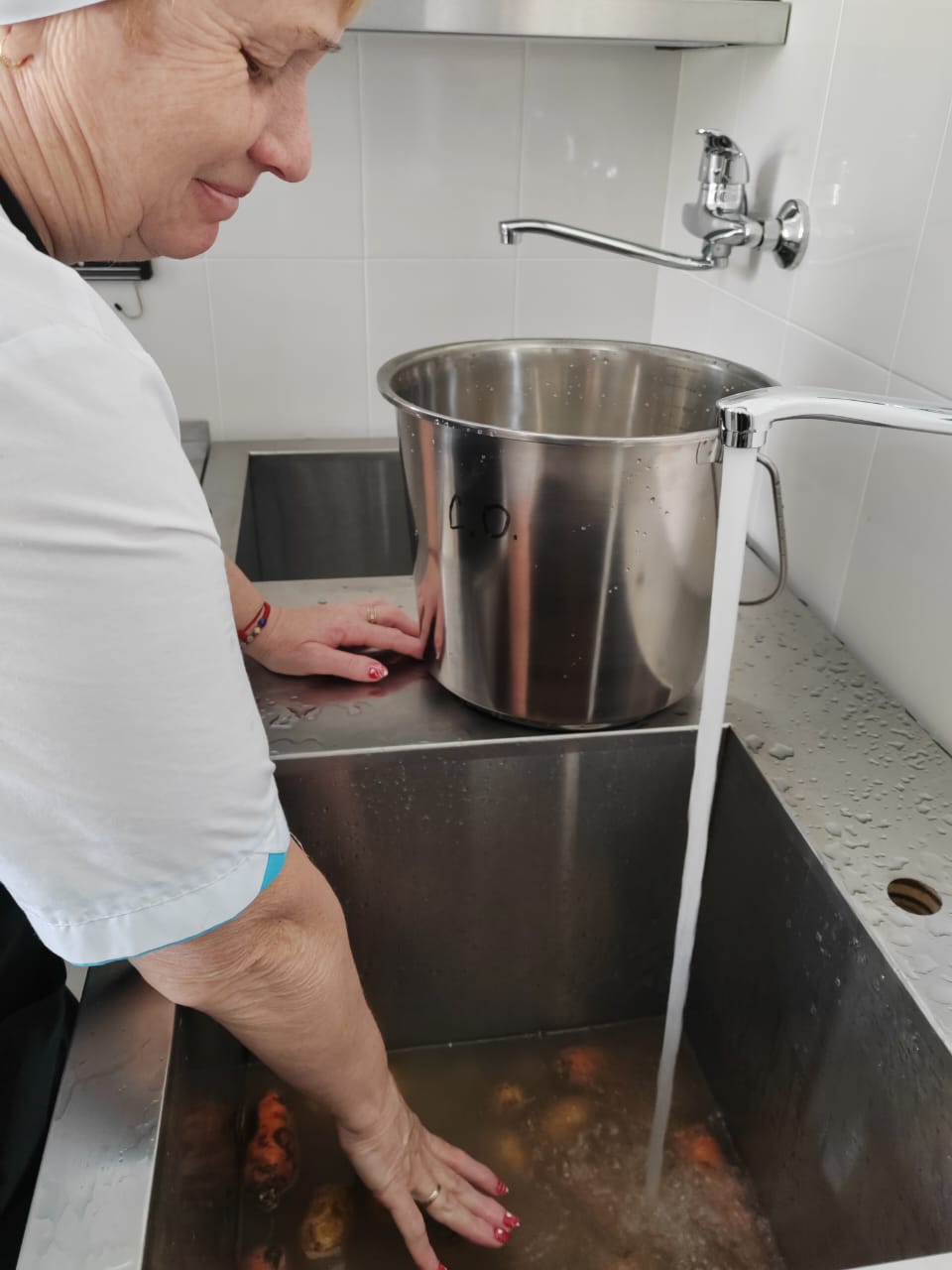 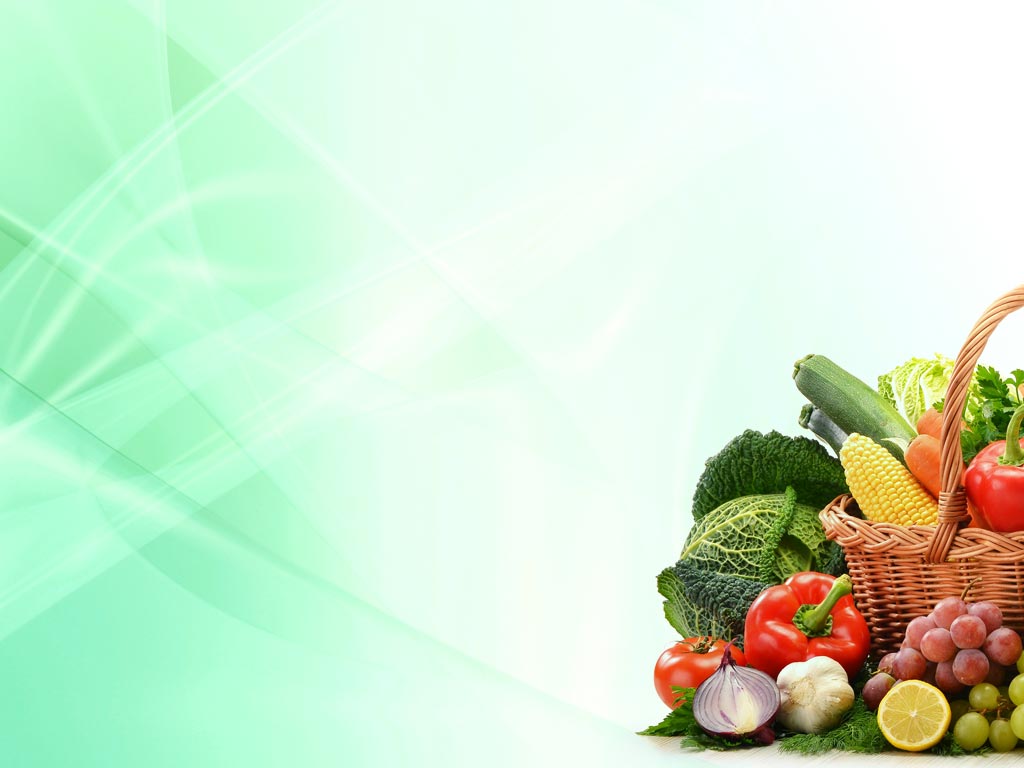 Соус томатный с зеленью
Подсушенную без изменения цвета и растертую с маслом муку тщательно размешивают с частью воды, затем добавляют оставшуюся воду, пассерованное томатное пюре и варят 25-30 минут. В конце варки добавляют сахар, йодированную соль, сливочное масло и мелко нарезанную зелень петрушки.
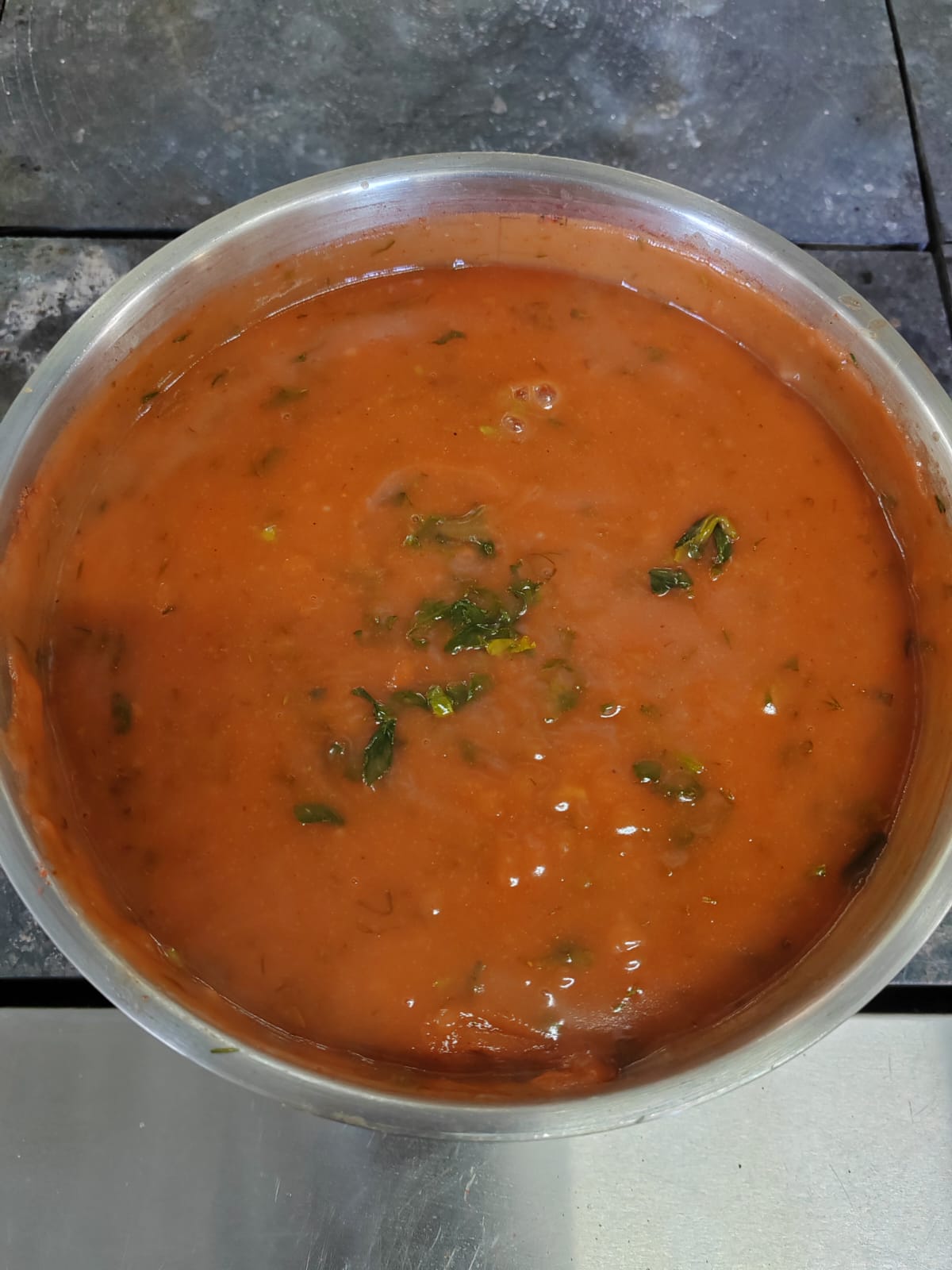 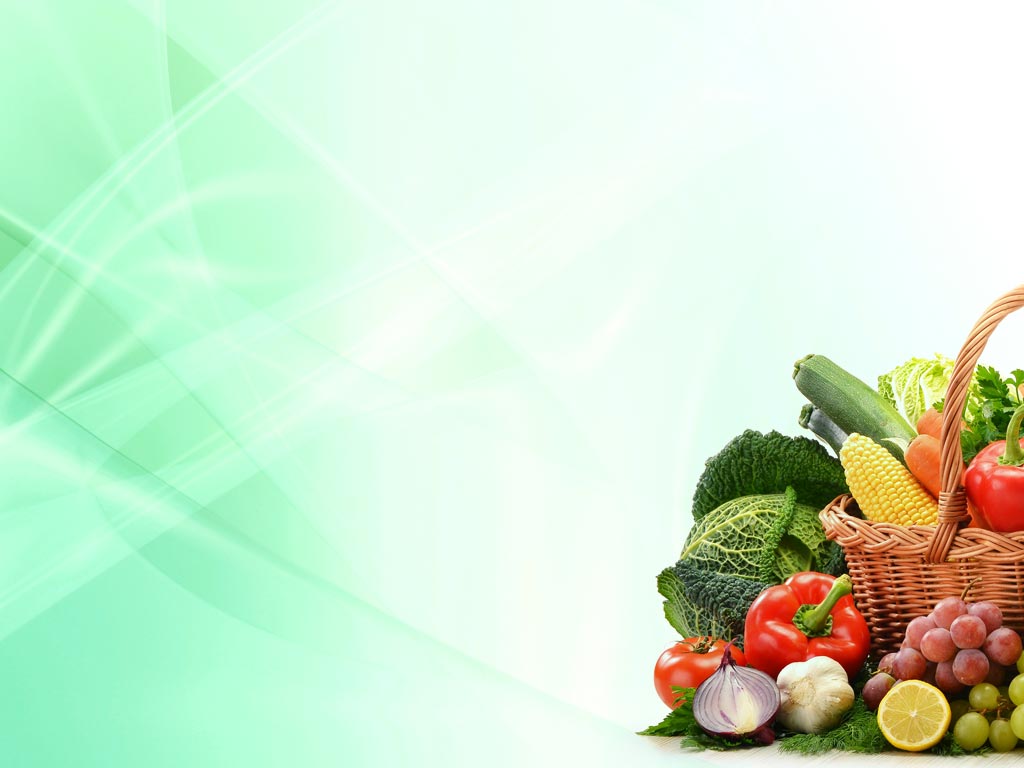 Компот из смеси сухофруктов
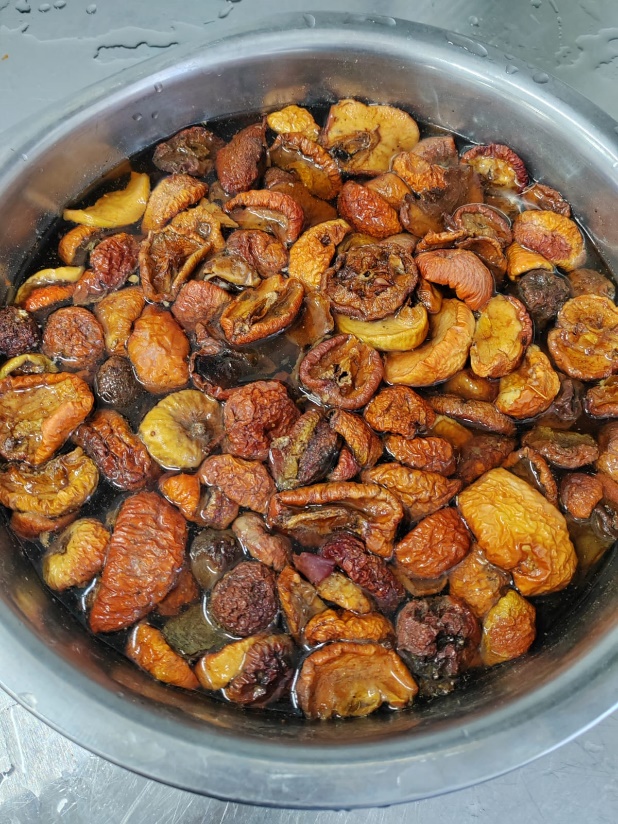 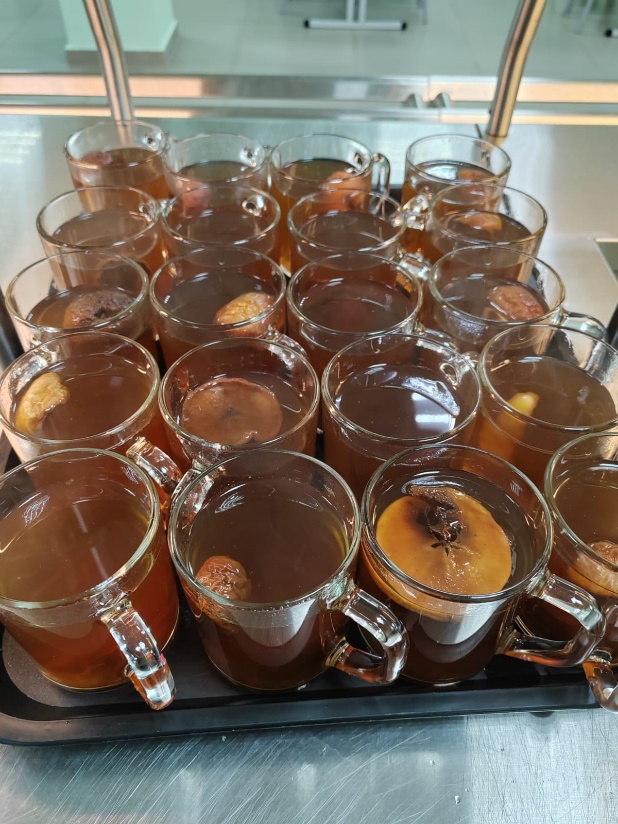 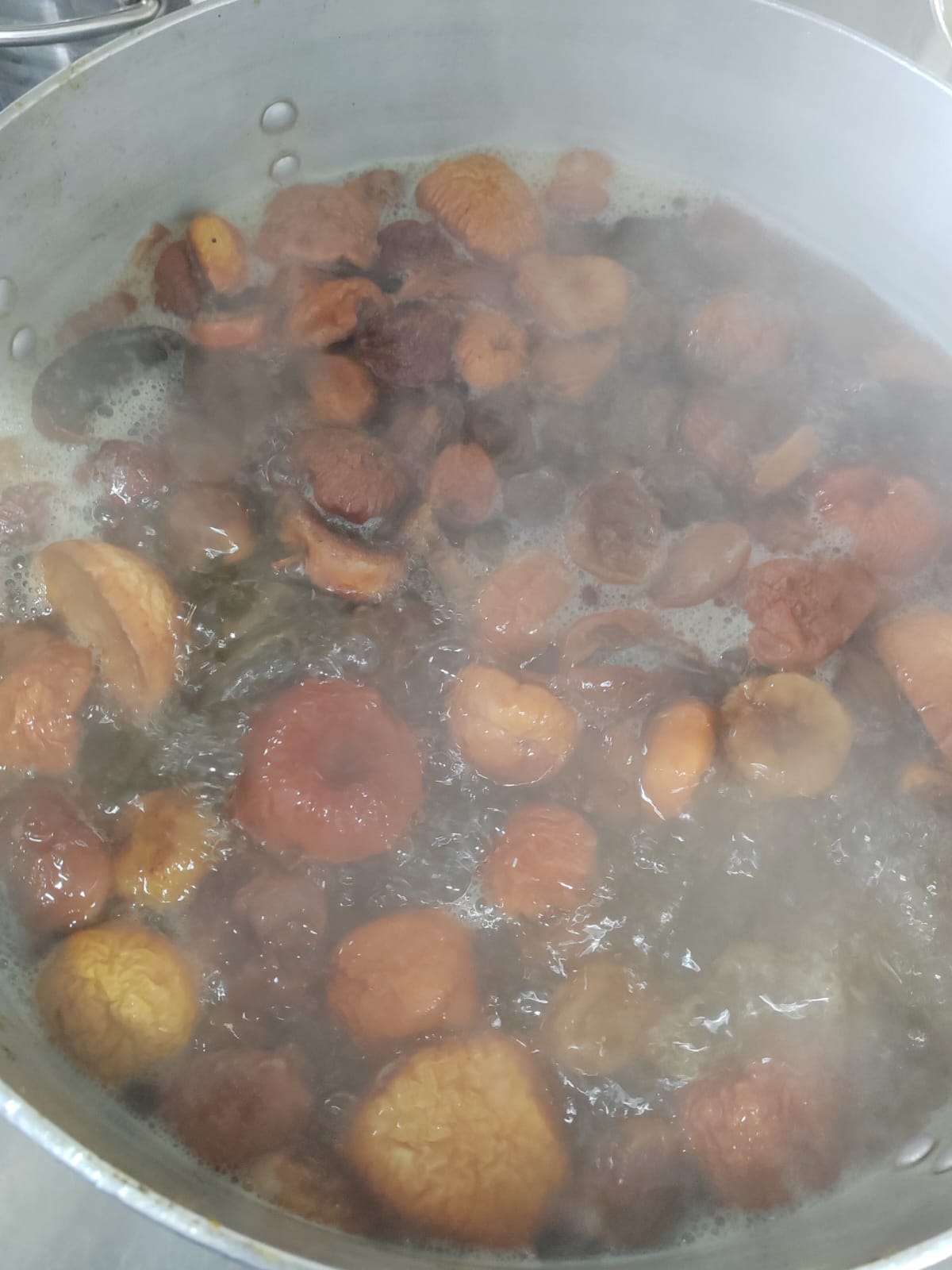 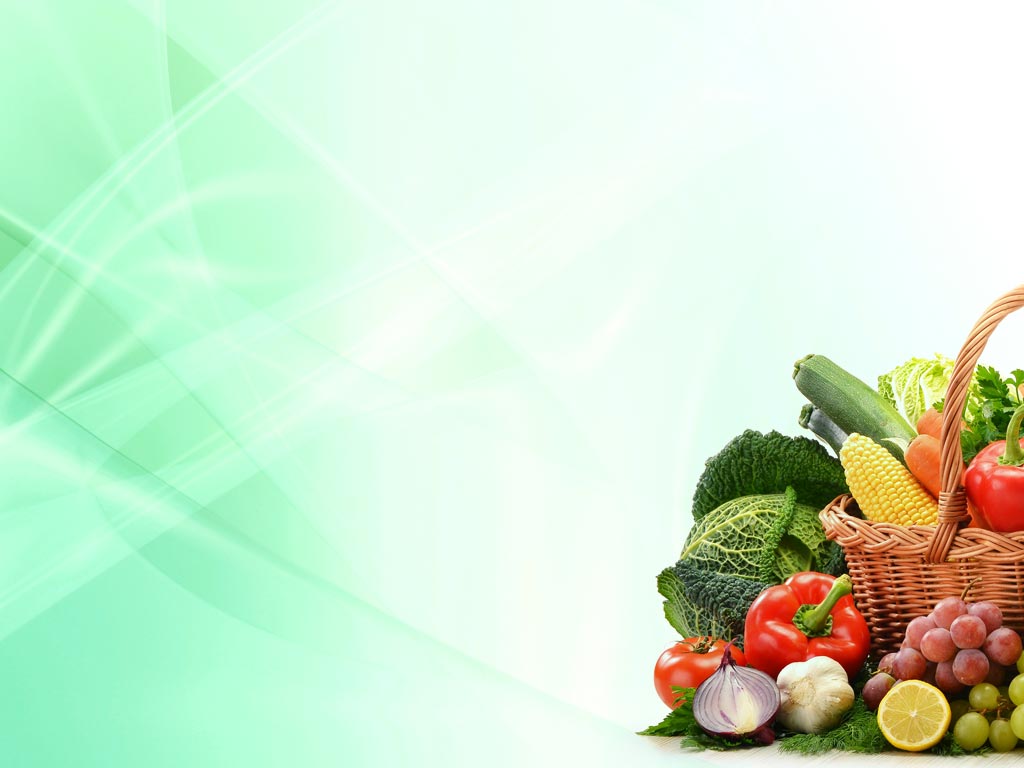 Горячий завтрак готов!Приятного аппетита!
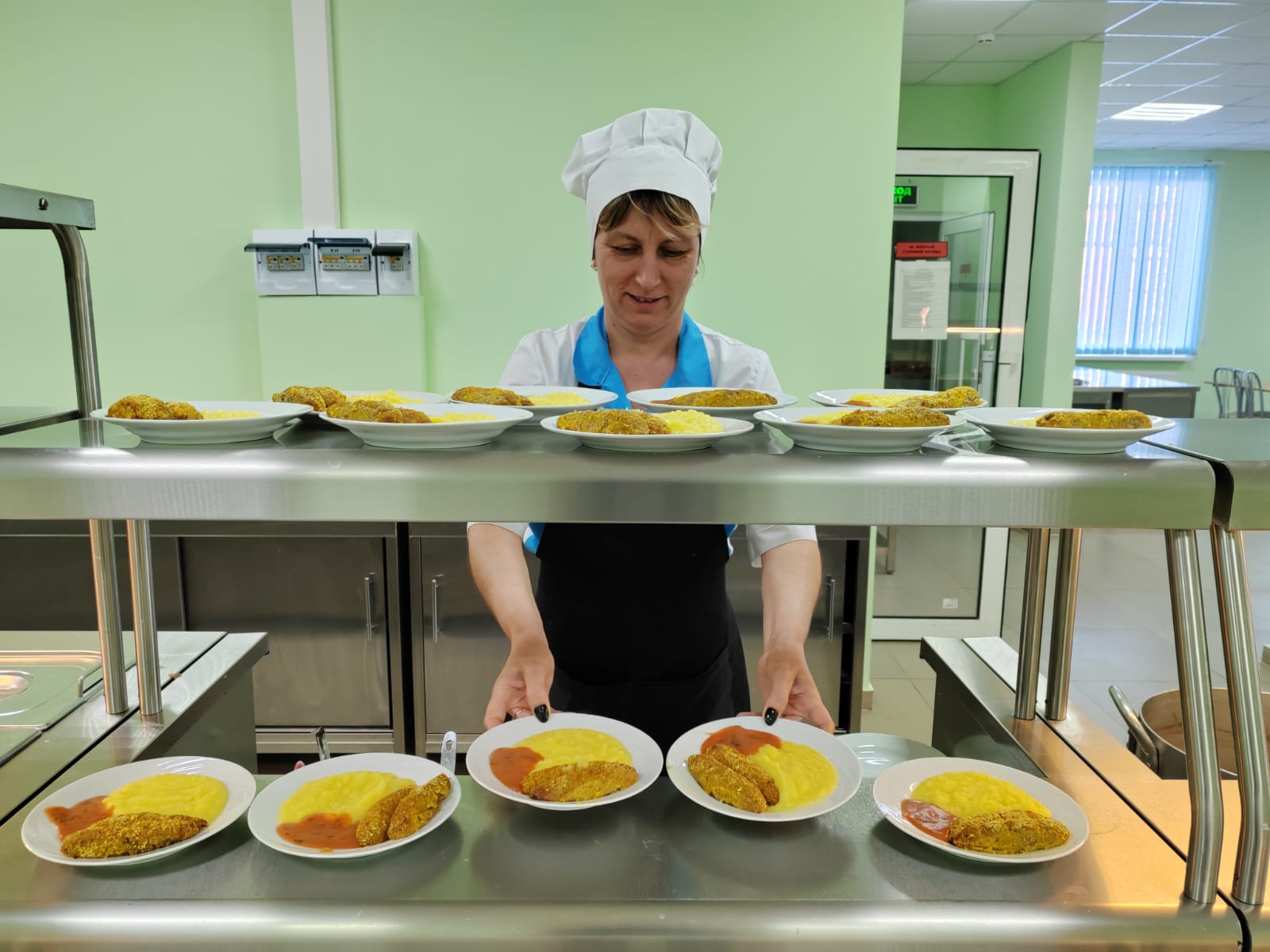